Unity & Diversity
Classification of Organisms
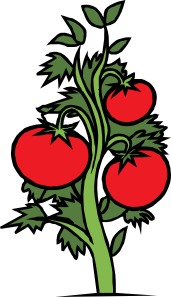 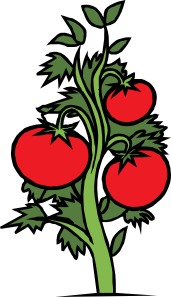 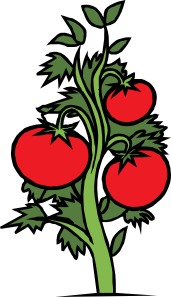 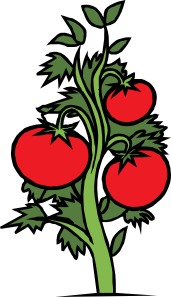 Taxonomy
The science of describing, naming and classifying organisms

Taxon = A group within a taxonomic system 

Different systems can yield different classifications
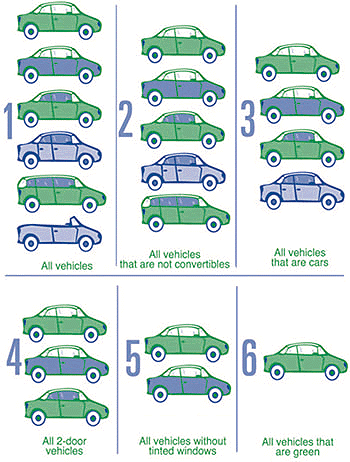 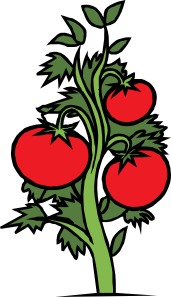 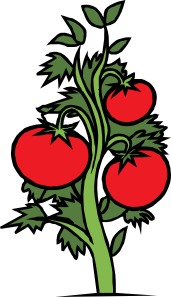 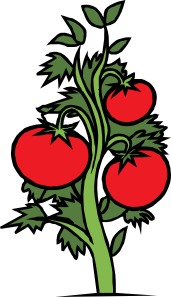 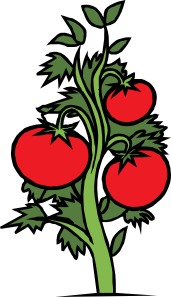 Taxonomy
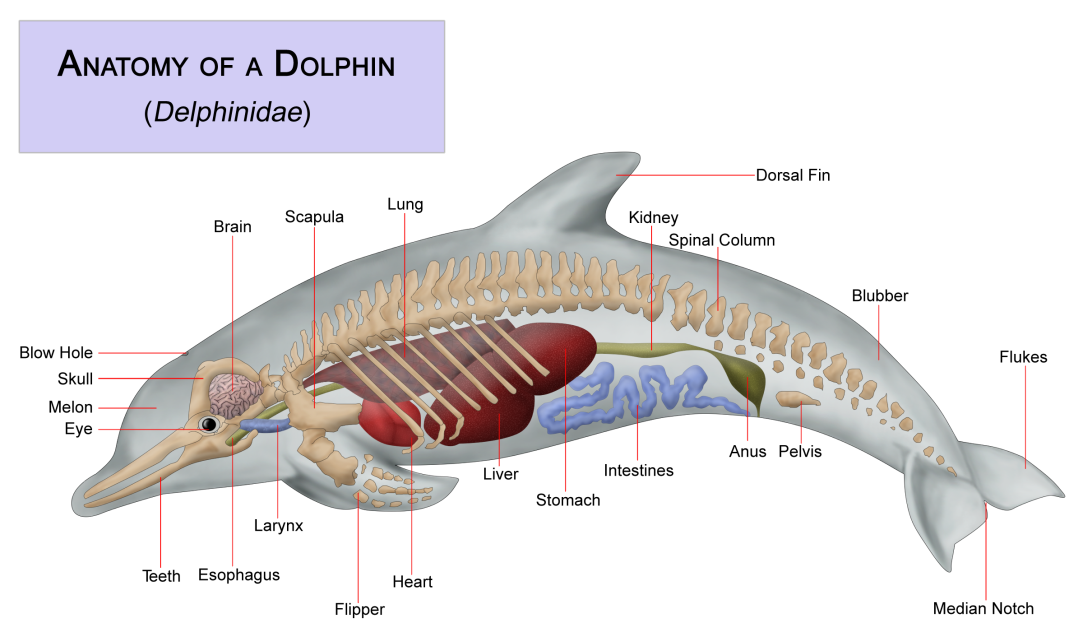 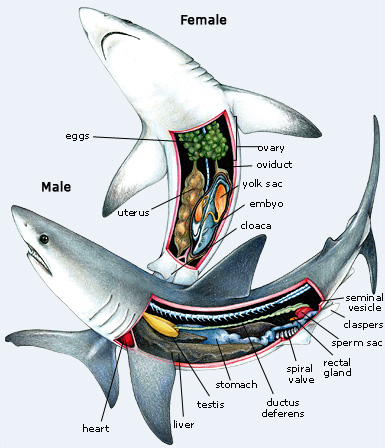 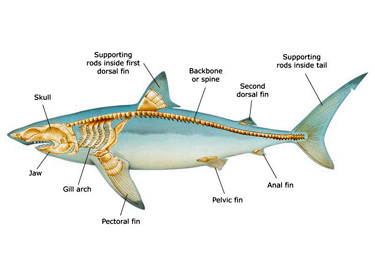 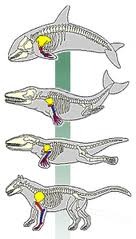 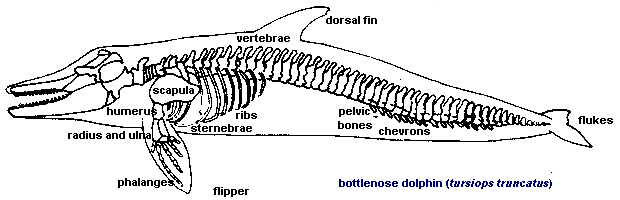 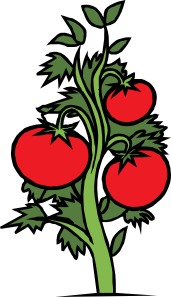 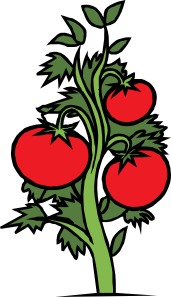 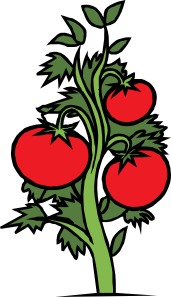 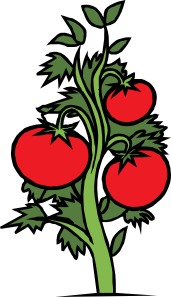 Taxonomy
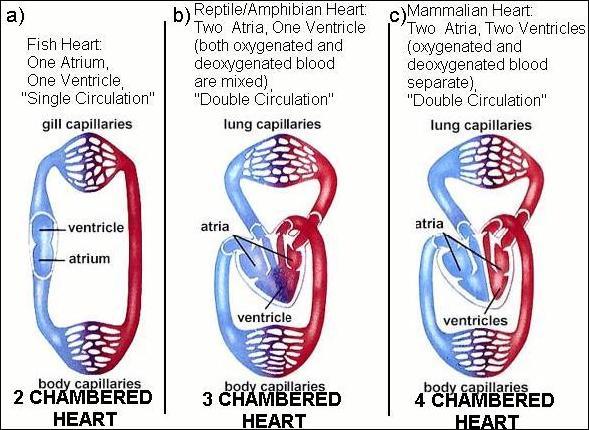 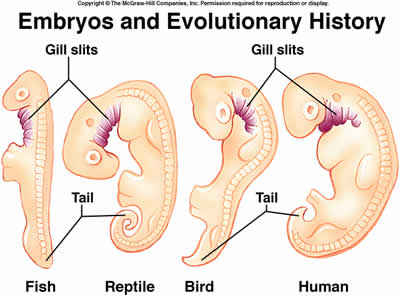 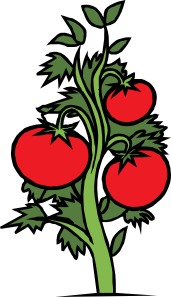 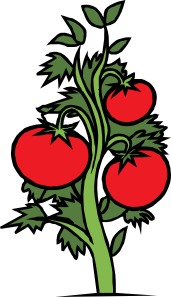 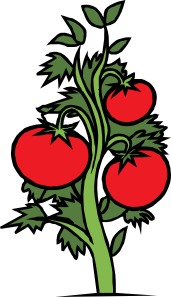 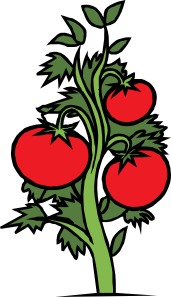 Taxonomy
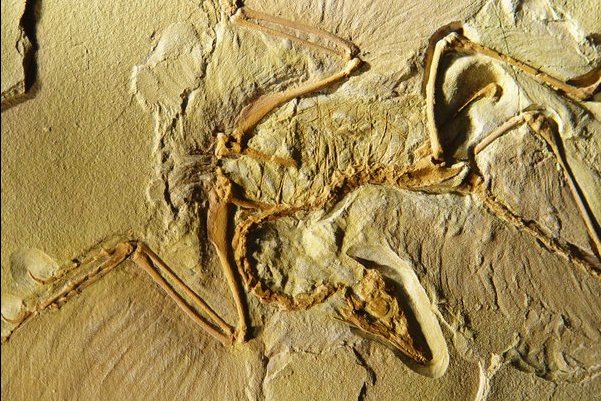 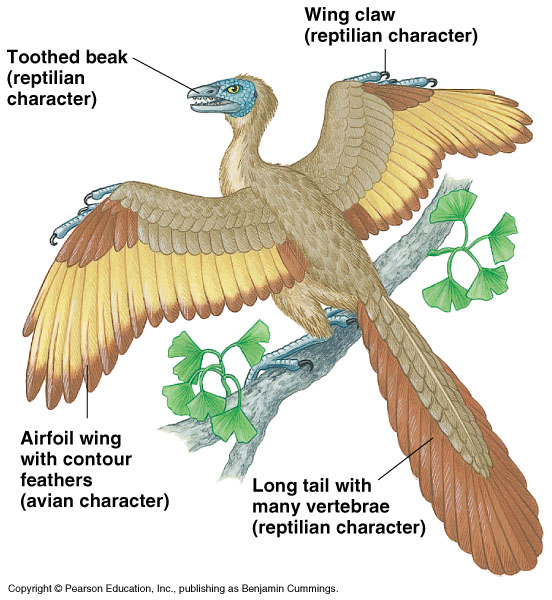 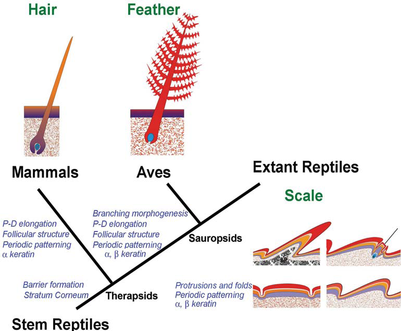 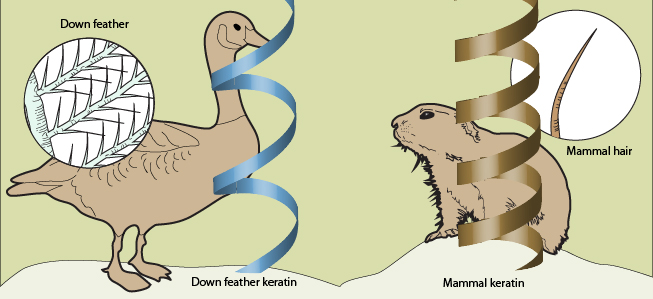 Linnaean System
Named for Swedish naturalist Carolus Linnaeus (1707-1778)
Each category represents a level of grouping from larger, more general categories, to smaller, more specific categories.
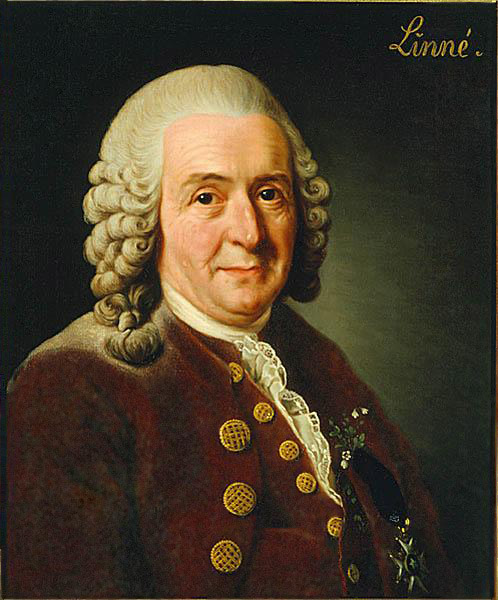 Levels of Classification
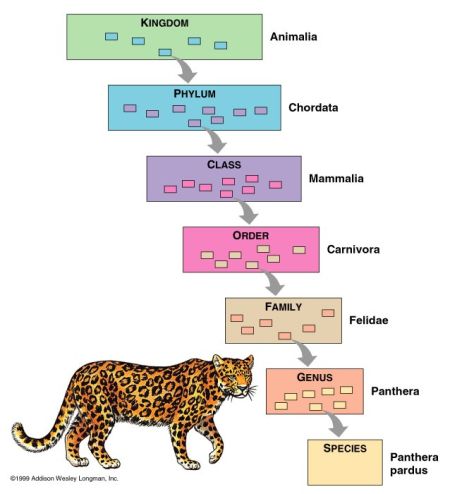 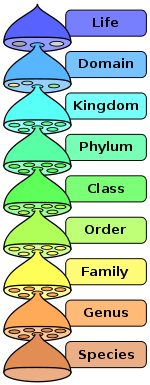 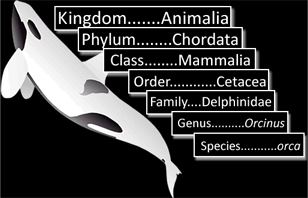 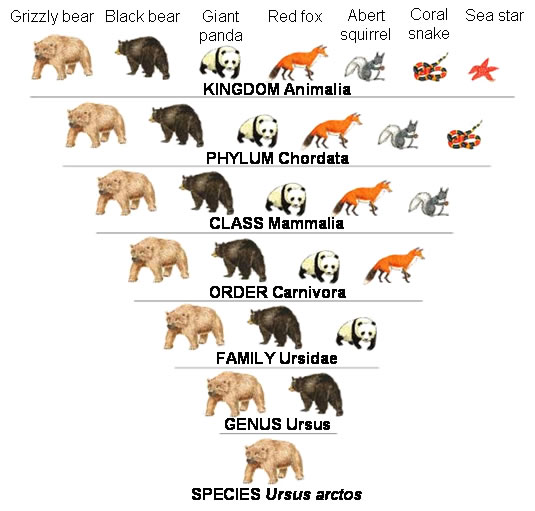 Binomial Nomenclature
Two-part scientific name
In Latin
First part = genus name
Second part = species identifier
Written in italics
Genus name is capitalized
Binomial Nomenclature
Examples:
Homo sapiens
Tyrannosaurus rex
Escherichia coli
Vacciumiu corymbosum
Boa constrictor
Canis lupis familiaris
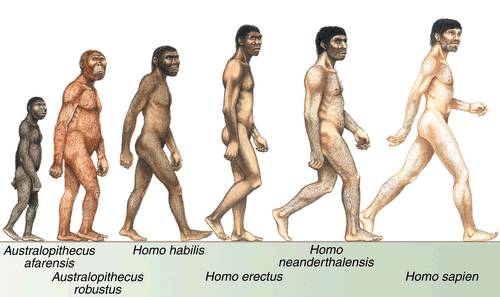 Do you think we're the only species in the genus Homo?
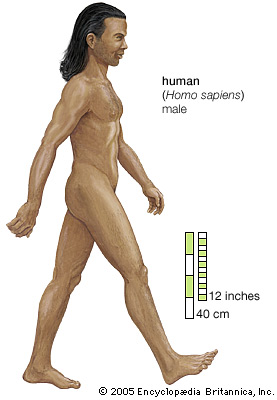 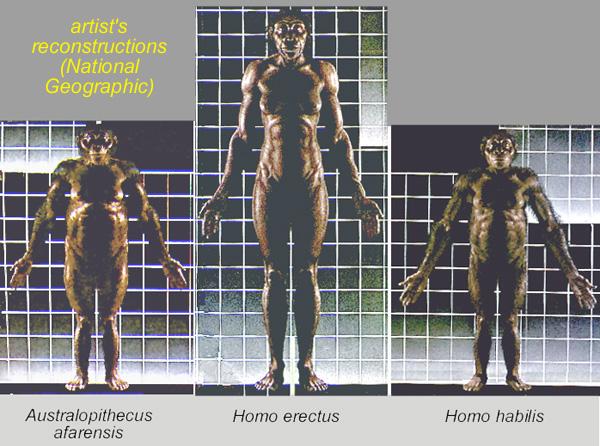 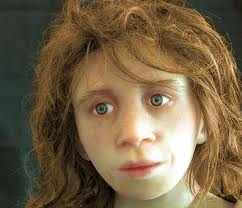 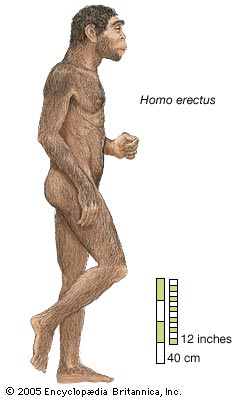 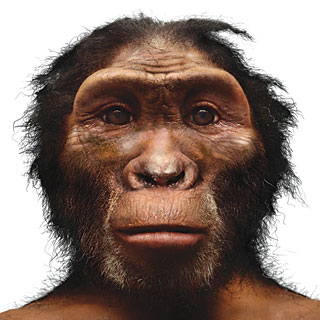 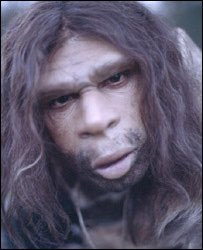 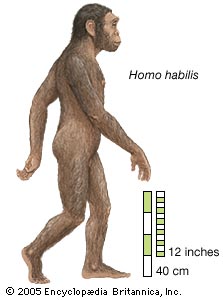 Do you think we're the only species in the genus Homo?
Binomial Nomenclature
Examples:
Homo sapiens
Tyrannosaurus rex
Escherichia coli
Vacciumiu corymbosum
Boa constrictor
Canis lupis familiaris
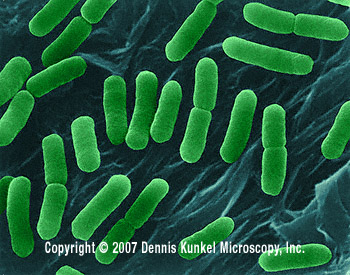 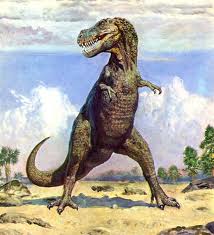 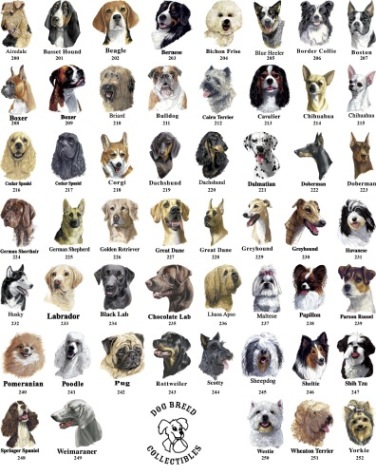 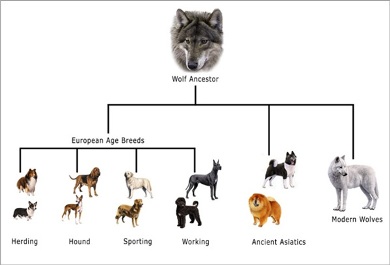 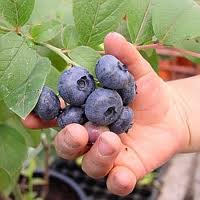 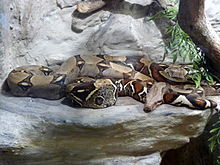 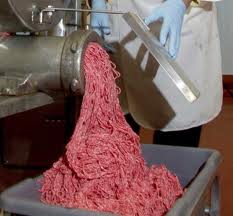 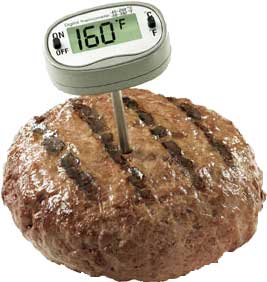 How do we identify and classify organisms?  


One step at a time…
Before we get too far…
Dichotomous Keys
A tool that helps the user identify organisms (or anything really)

A set of questions or statements (that are mutually exclusive) that lead to the identification of an organism  or an object
Dichotomous Keys
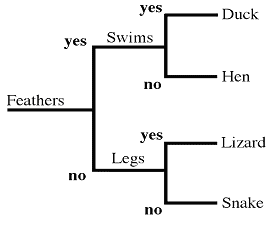 Dichotomous Keys
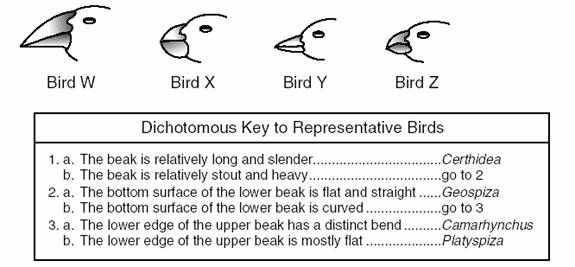 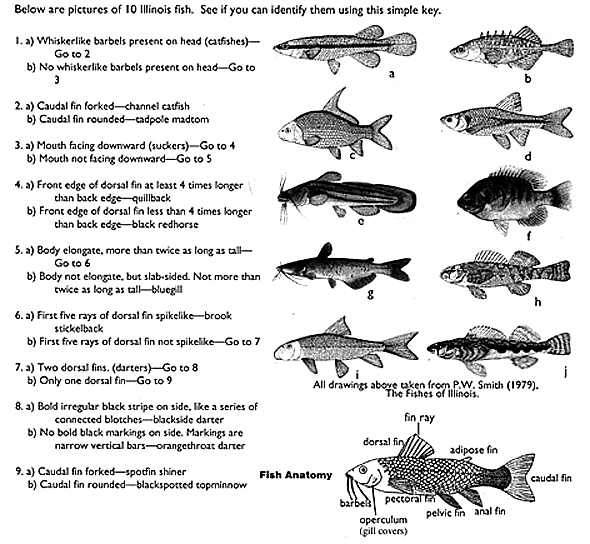 Domains
Modern classification commonly agrees on three domains for all living things.

Bacteria
Archea
Eukarya
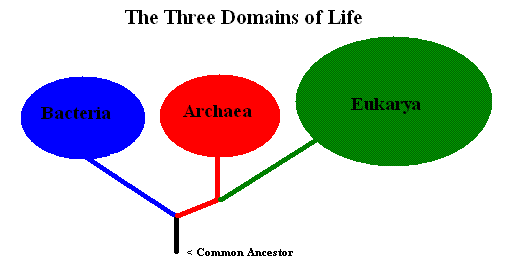 Domains
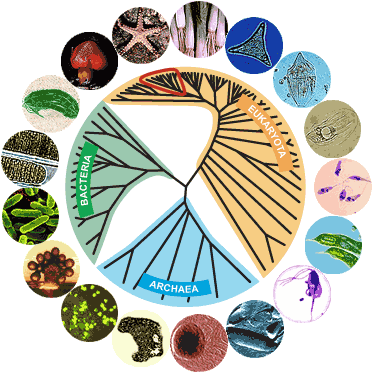 Bacteria
Prokaryotes

Archea
Prokaryotes

Eukarya 
Eukaryotes
Kingdoms
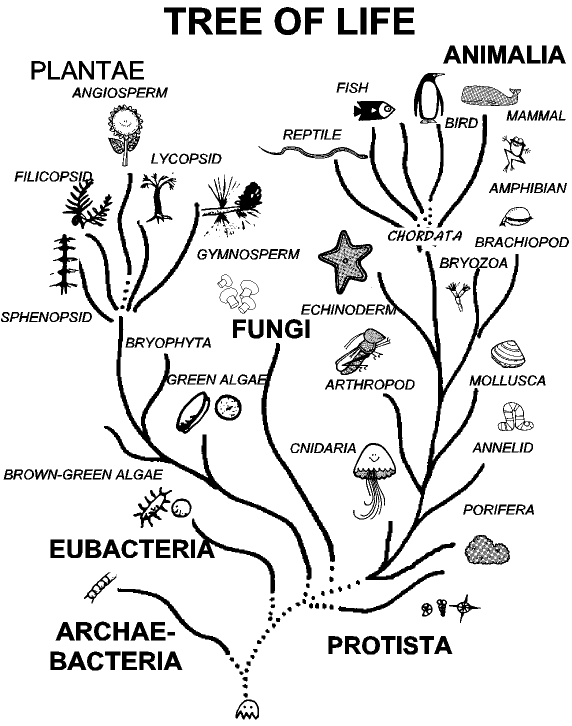 -Eubacteria
-Archaebacteria
-Protista
-Plantae
-Fungi
-Animalia
Kingdoms
The main things we look at to classify/differentiate:

Type of Cell:  Prokaryote or Eukaryote
Cell Covering:  Membrane and/or Cell Wall Structure
Reproduction:  Asexual or Sexual
Energy Needs:  Autotrophic or Heterotrophic
Complexity:  Unicellular or Multi-cellular
Kingdoms
Prokaryote kingdoms:	
	Eubacteria 
-cell wall contains peptidoglycans, cell membranes contain fatty acids (like all other kingdoms)
-heterotrophic and autotrophic 
		(chemosynthesis or photosynthesis) 
	Archaebacteria
-cell wall lacks peptidoglycan, cell membranes contain hydrocarbons other than fatty acids
-heterotrophic and autotrophic (chemosynthesis only) 
*Both of these kingdoms contain unicellular, asexually reproducing organisms
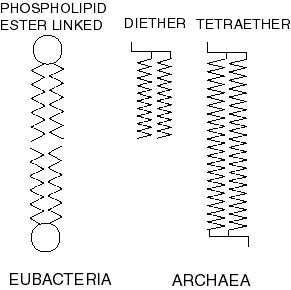 Kingdoms
Prokaryote kingdoms:	
	Eubacteria & Archaebacteria
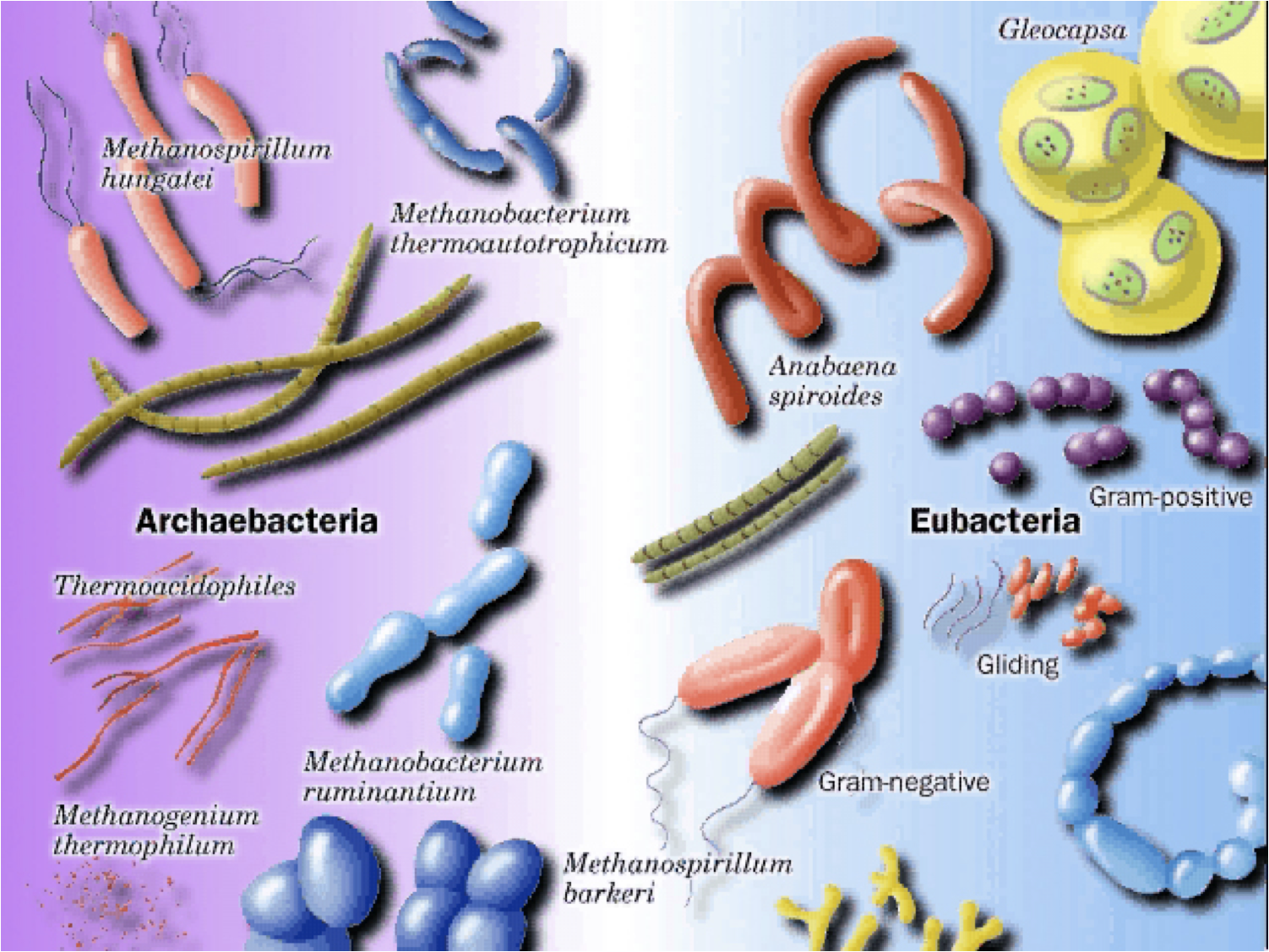 Kingdoms
Prokaryote kingdoms:
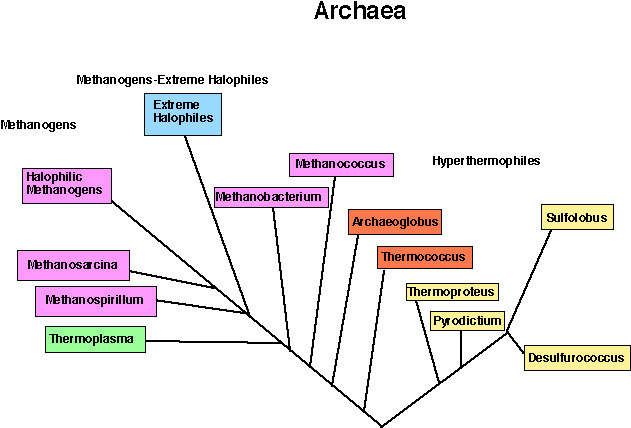 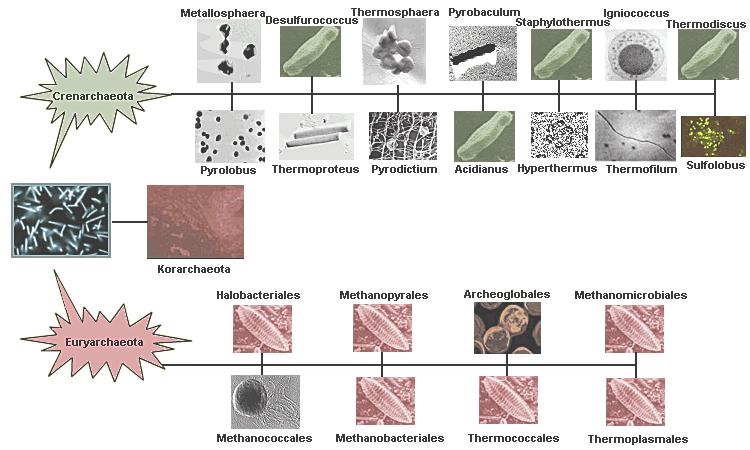 Thermophiles, Halophiles & Methanogens
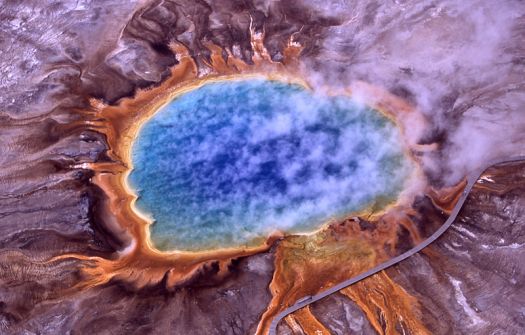 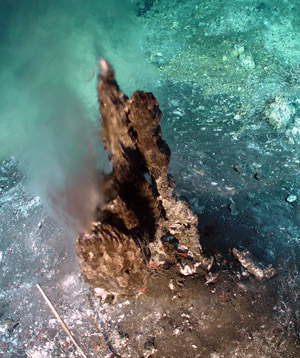 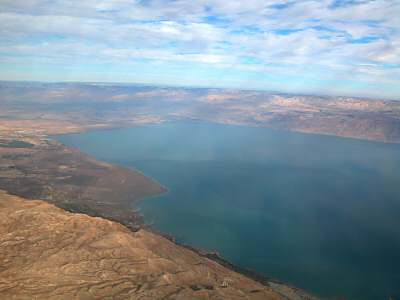 Kingdoms
Prokaryote kingdoms:	
	Eubacteria
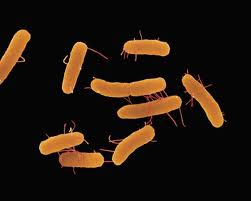 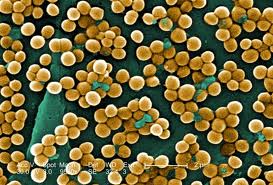 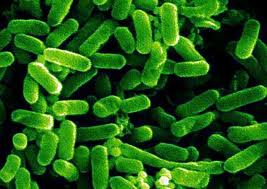 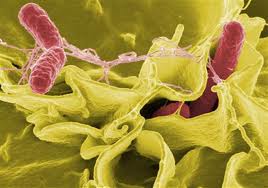 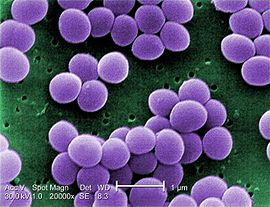 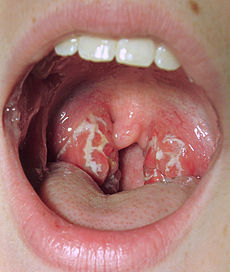 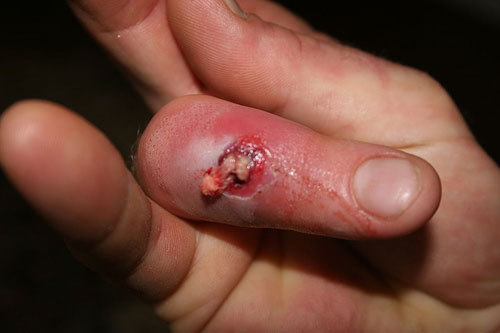 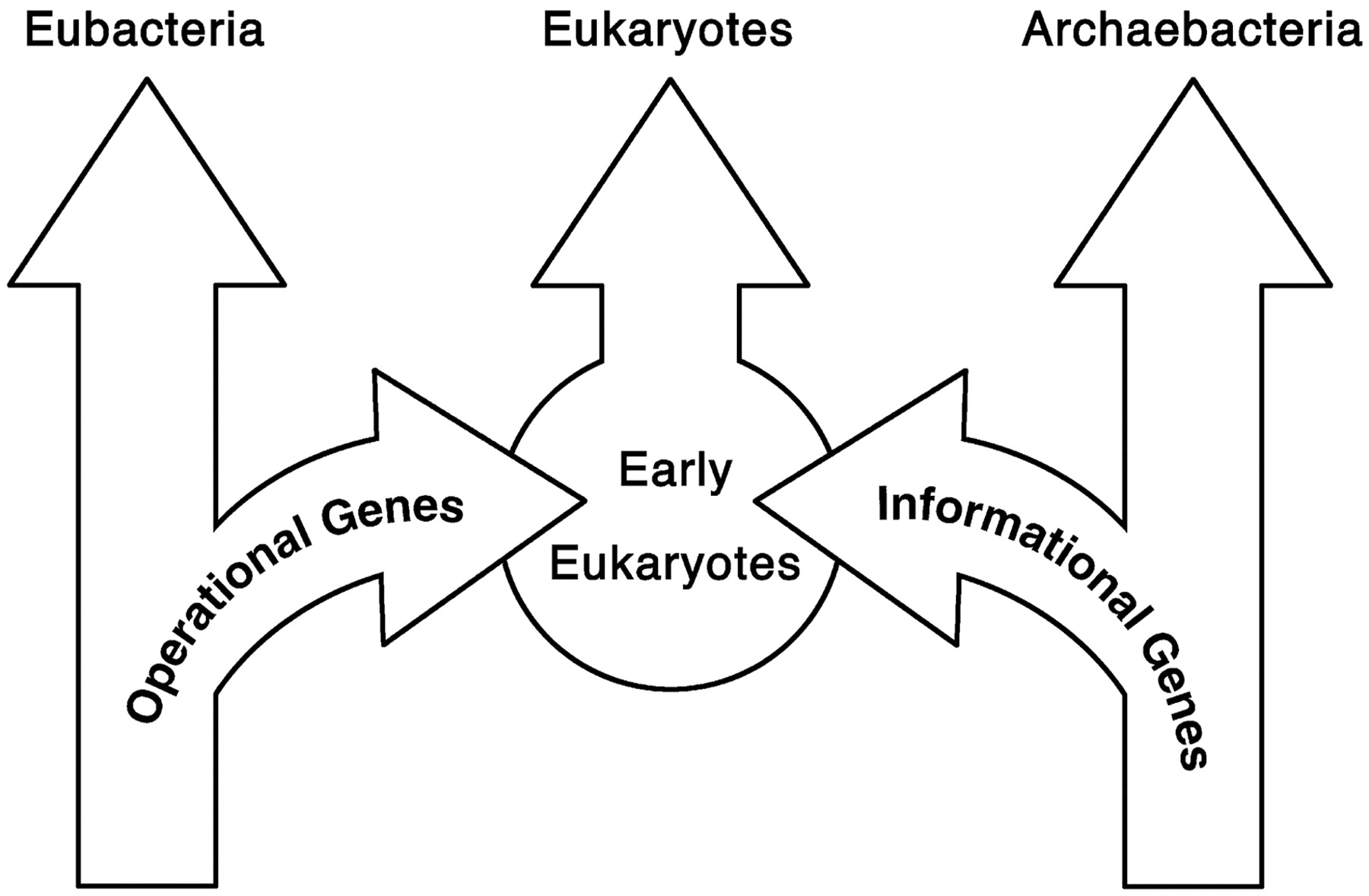 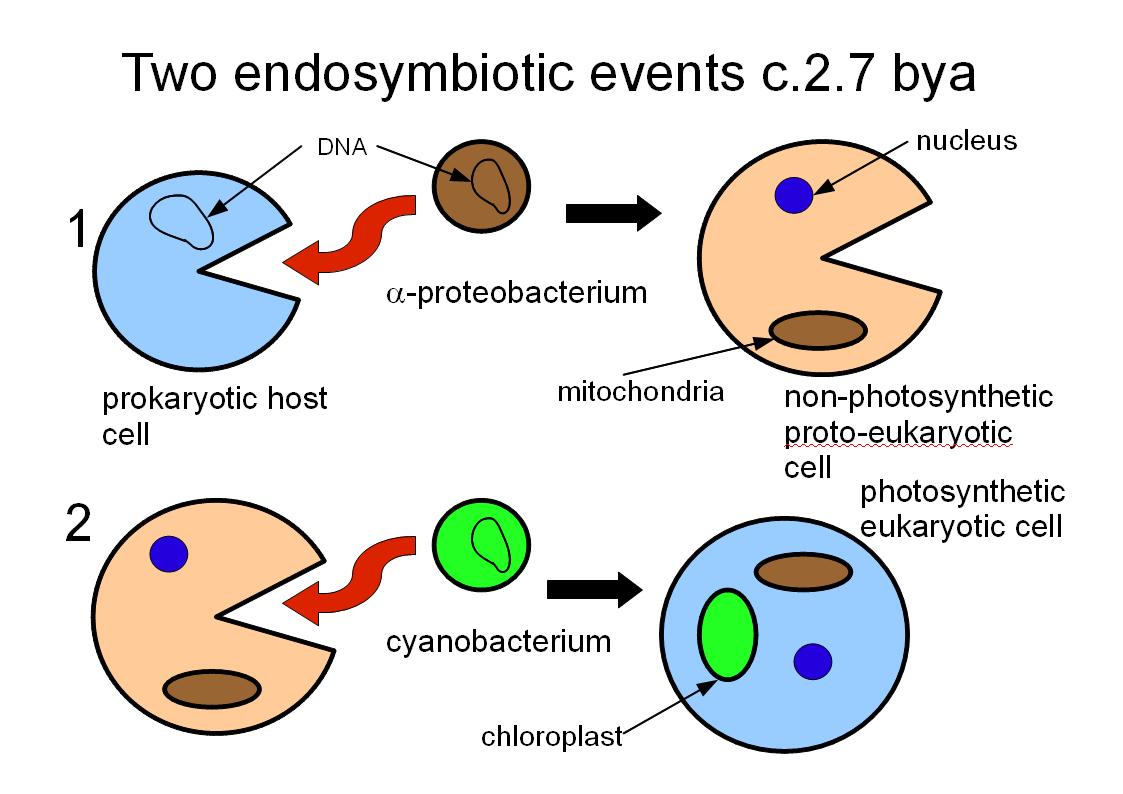 Kingdoms
Eukaryotic kingdoms:	
Protista
-cell wall made of cellulose or other material
-mostly unicellular
-multicellular forms lack tissue organization
-autotrophic (photosynthesis) or heterotrophic (phagocytosis)
-asexual reproduction
Kingdoms
Eukaryotic kingdoms:	
Protista
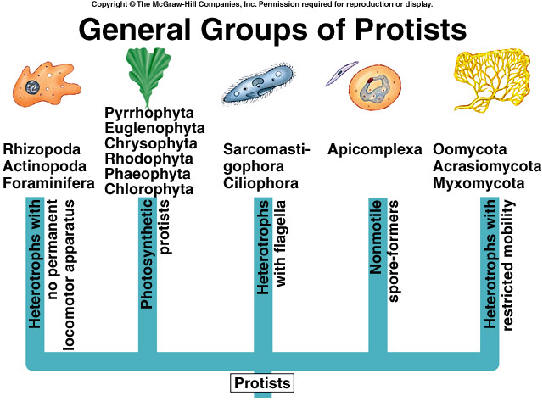 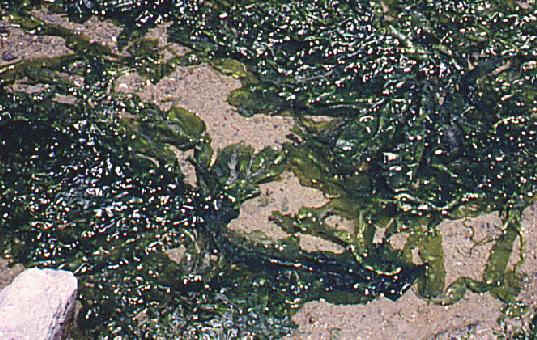 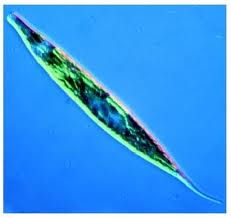 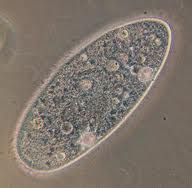 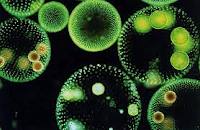 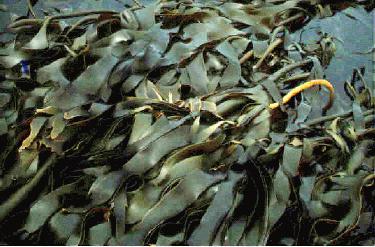 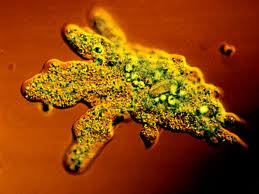 Kingdoms
Eukaryotic kingdoms:	
Protista
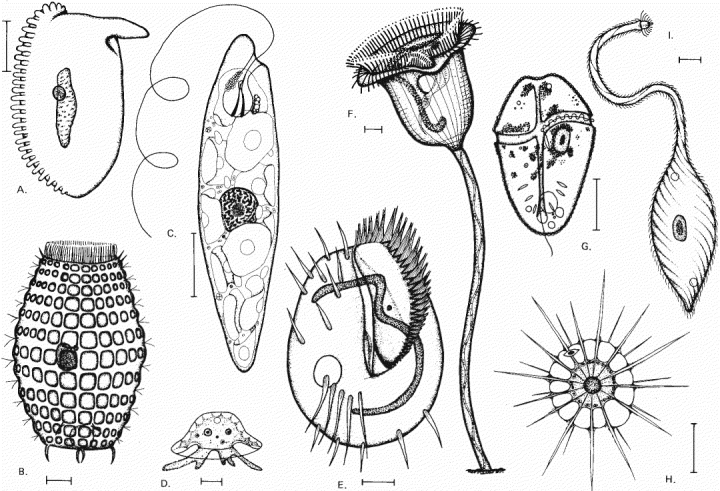 Kingdoms
Eukaryotic kingdoms:	
Fungi
-cell wall made of Chitin
-unicellular & multicellular
-heterotrophic 
(secrete digestive enzymes into environment)
-asexual and sexual forms of reproduction
Kingdoms
Eukaryotic kingdoms:	
Fungi
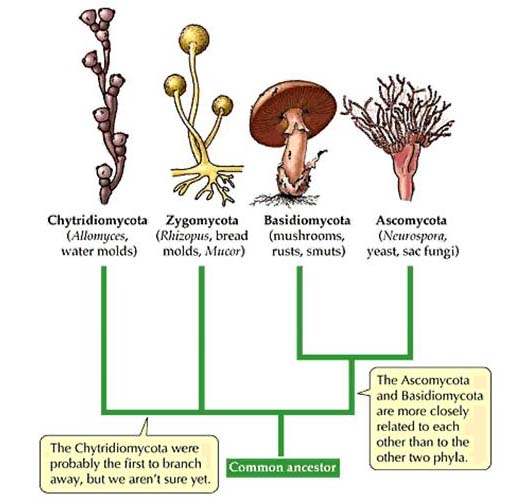 Kingdoms
Eukaryotic kingdoms:	
Fungi
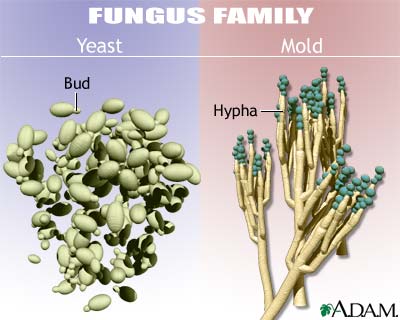 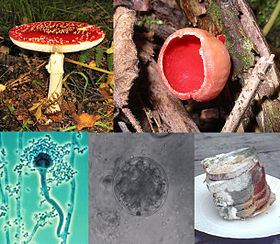 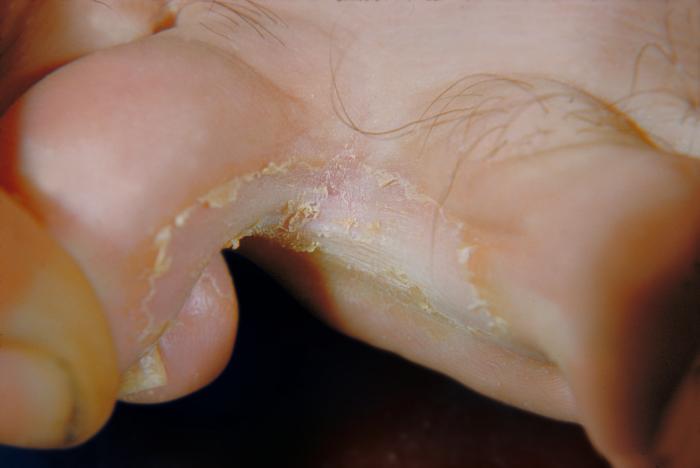 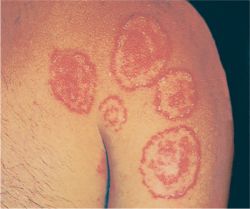 Kingdoms
Eukaryotic kingdoms:	
Fungi
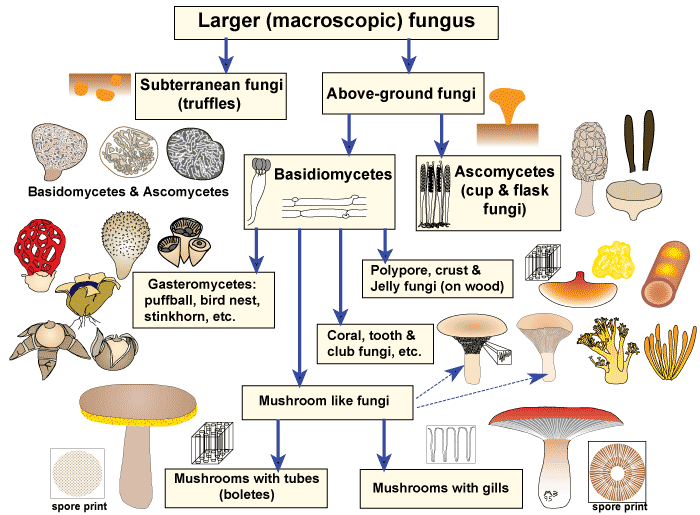 Kingdoms
Eukaryotic kingdoms:	
Plantae
-cell wall made of Cellulose
-multicellular (develops from embryos)
-autotrophic (photosynthesis)
- Mostly sexual forms of reproduction but there are some asexual reproductive capabilites
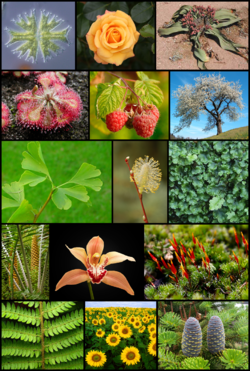 Kingdoms
Eukaryotic kingdoms:	
Plantae
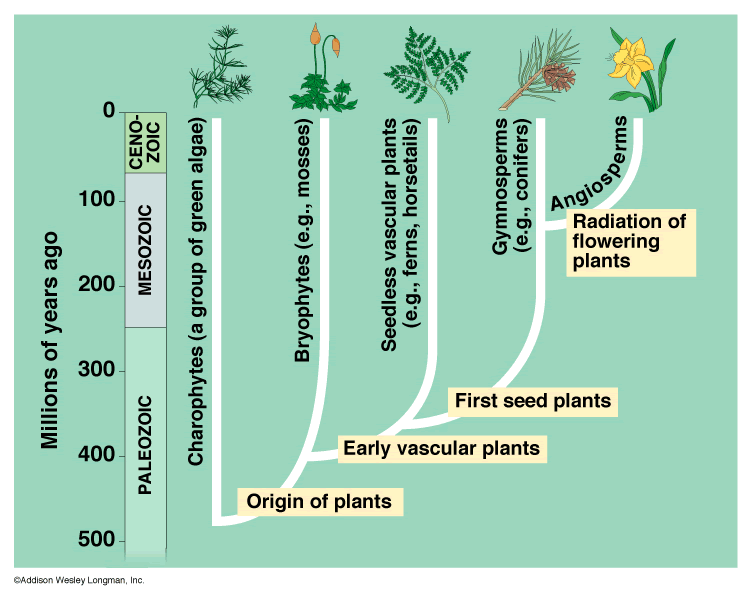 Kingdoms
Eukaryotic kingdoms:	
Animalia
-no cell wall
-multicellular (develops from embryos)
-heterotrophic 
(phagocytosis)
-sexual reproduction
Kingdoms
Eukaryotic kingdoms:	
Animalia
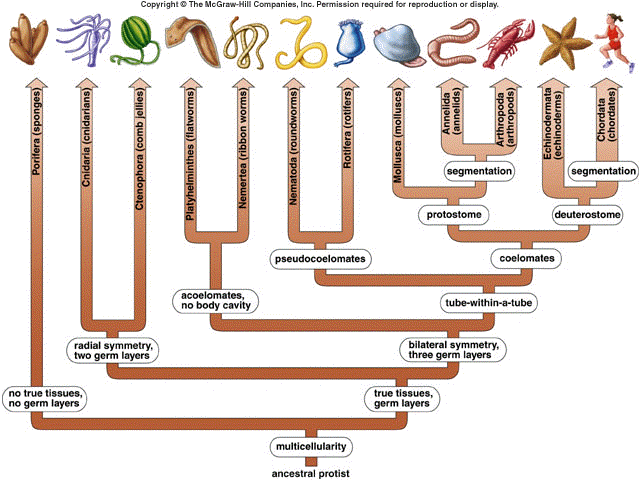 Examples of Invertebrate Animal Phyla
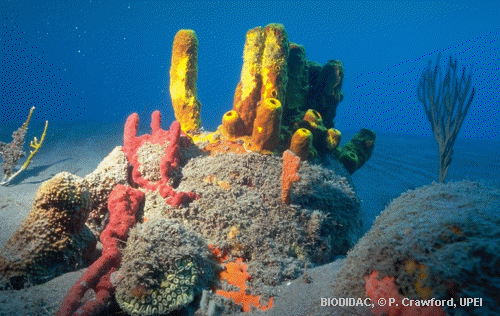 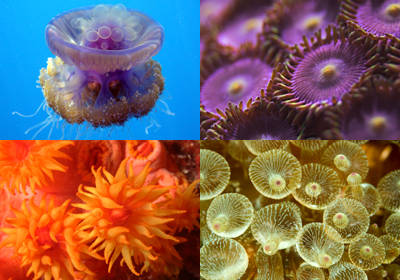 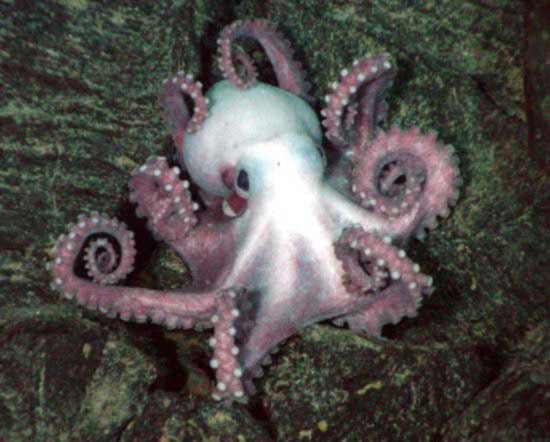 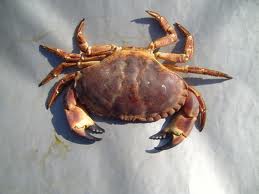 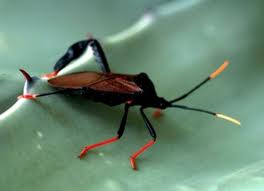 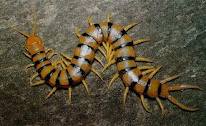 WARNINGDisturbing Pictures Follow…(Invertebrate Parasites)
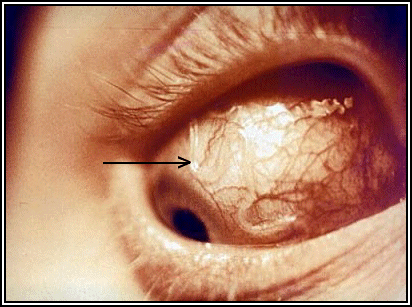 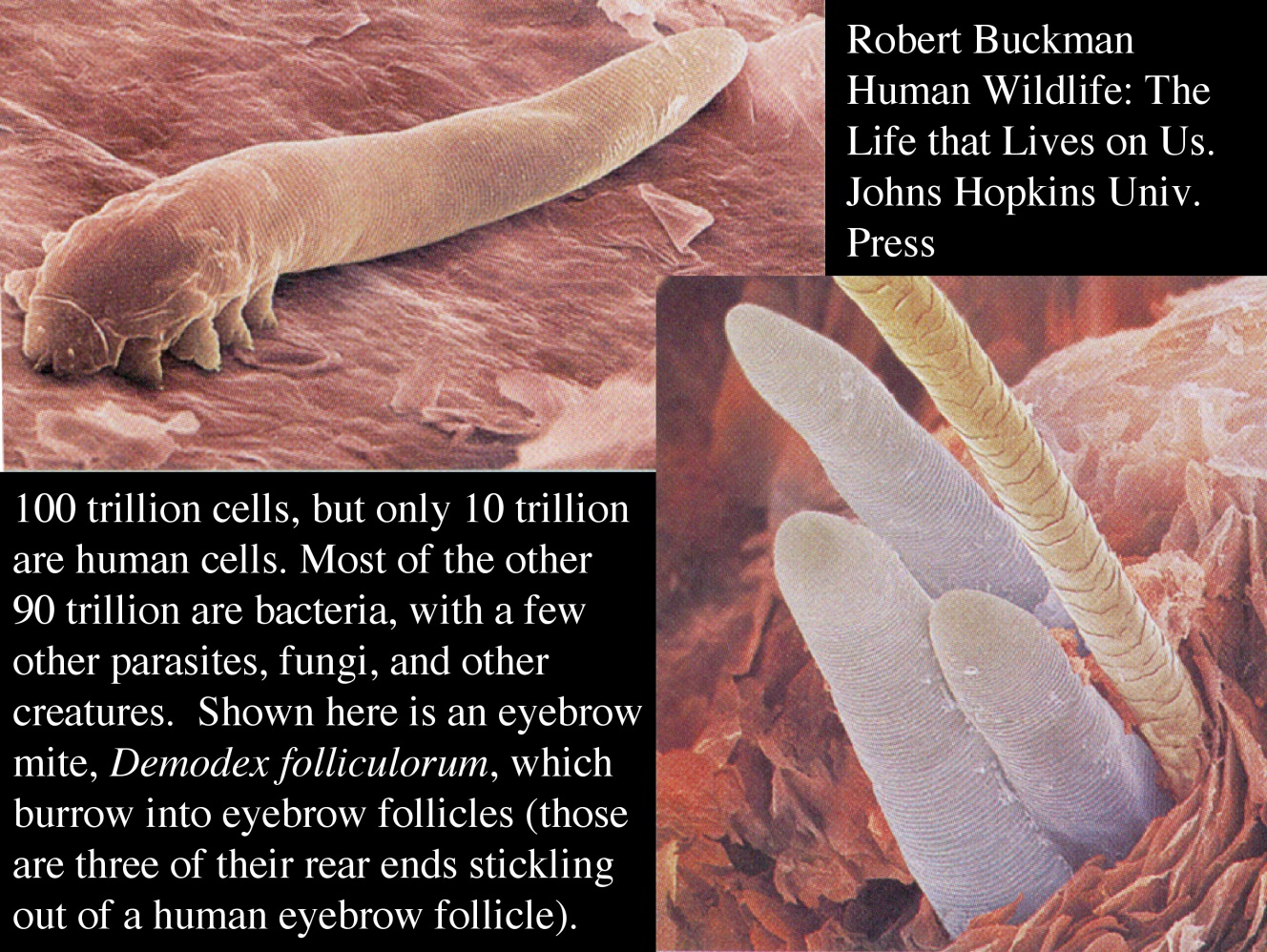 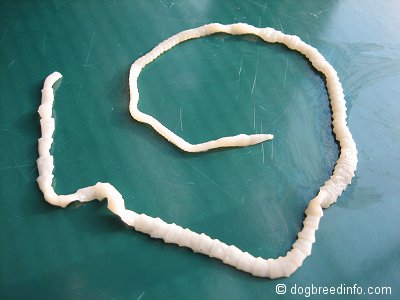 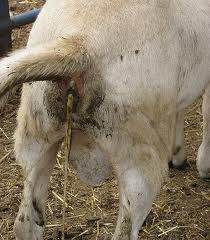 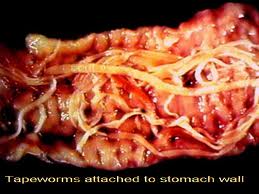 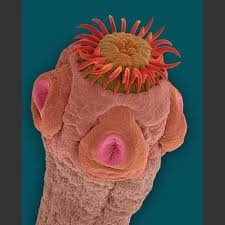 Examples of Vertebrate Animal Phyla
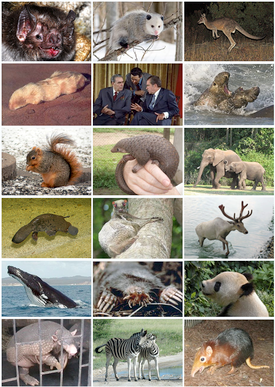 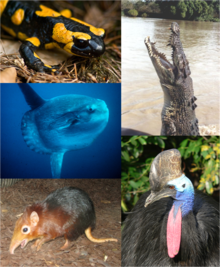 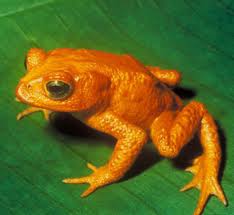 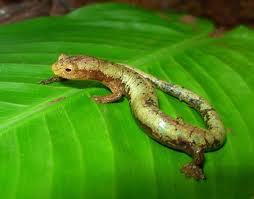 Phylogenetics
The analysis of evolutionary or ancestral relationships among taxa.

Phylogenetic Diagram – (aka pylogenetic tree) branching diagram showing the evolutionary relationships among taxa.

Phylogeny – evolutionary history of a species or taxon
Homologous vs. Analogous
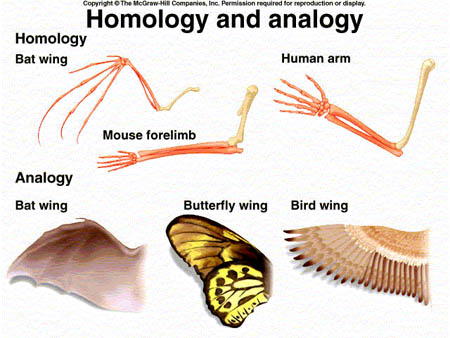 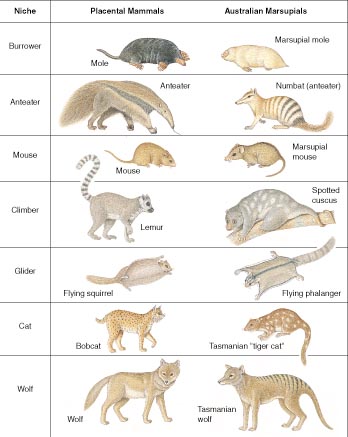 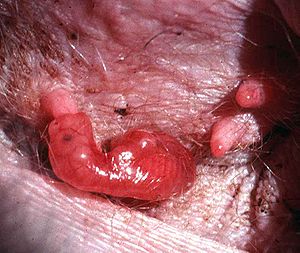 Other Characteristics to use when building a phylogenetic tree or cladogram…
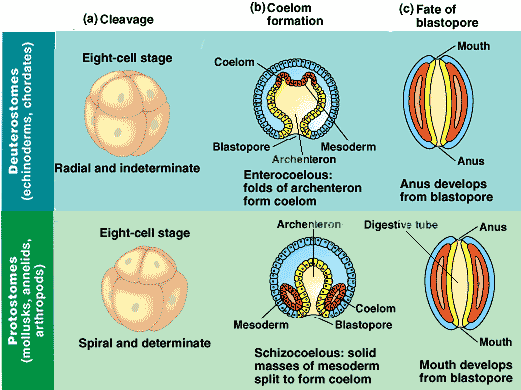 Other Characteristics to use when building a phylogenetic tree or cladogram…
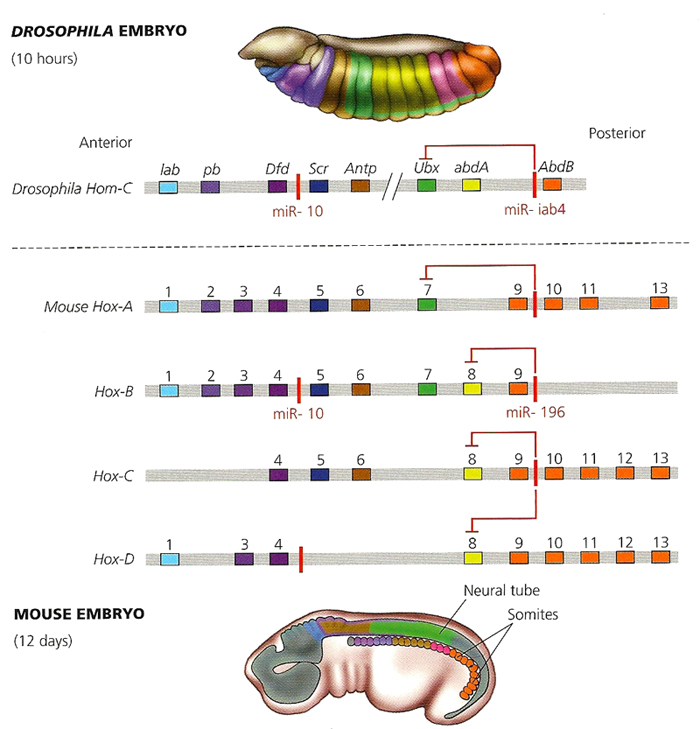 Other Characteristics to use when building a phylogenetic tree or cladogram…
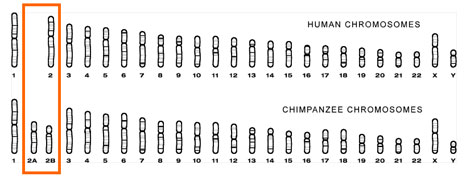 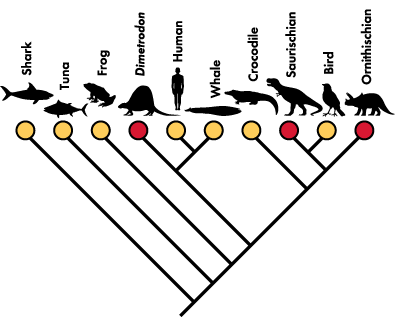 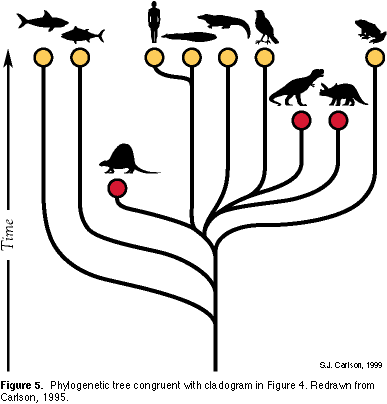 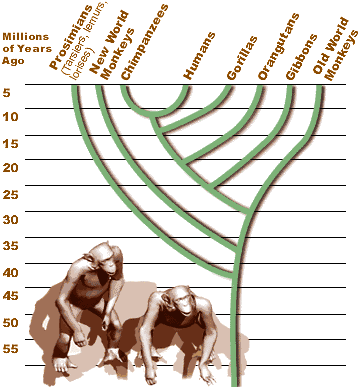 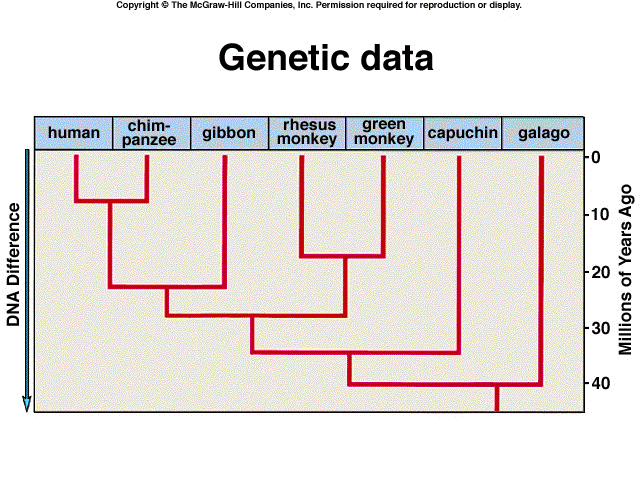 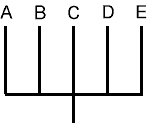 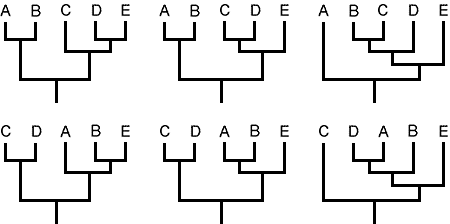 Cladistics
Willi Hennig (German biologist) used:
shared characters  
and derived characters 
to create clades

These relationships are represented in a diagram called a cladogram
Creating a Cladogram
Pick derived characters & figure out which are shared
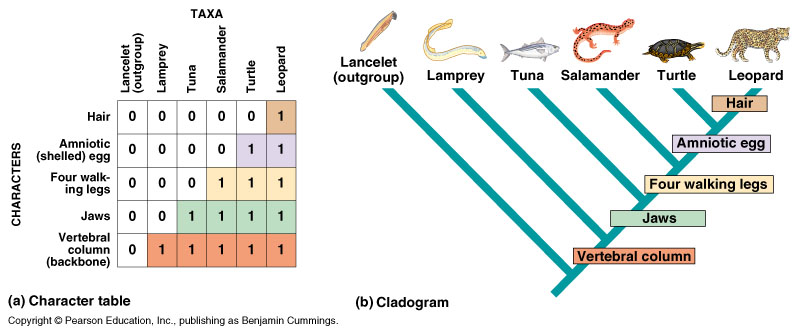 Creating a cladogram
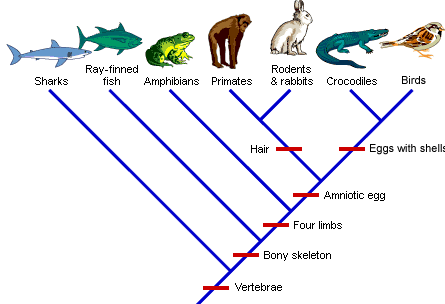 Who’s in the CLADE?
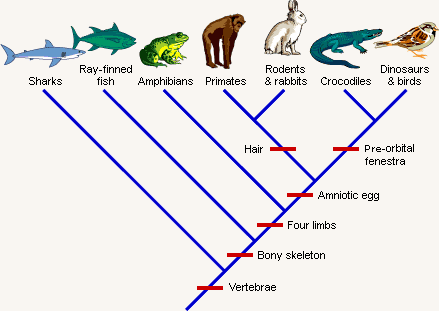 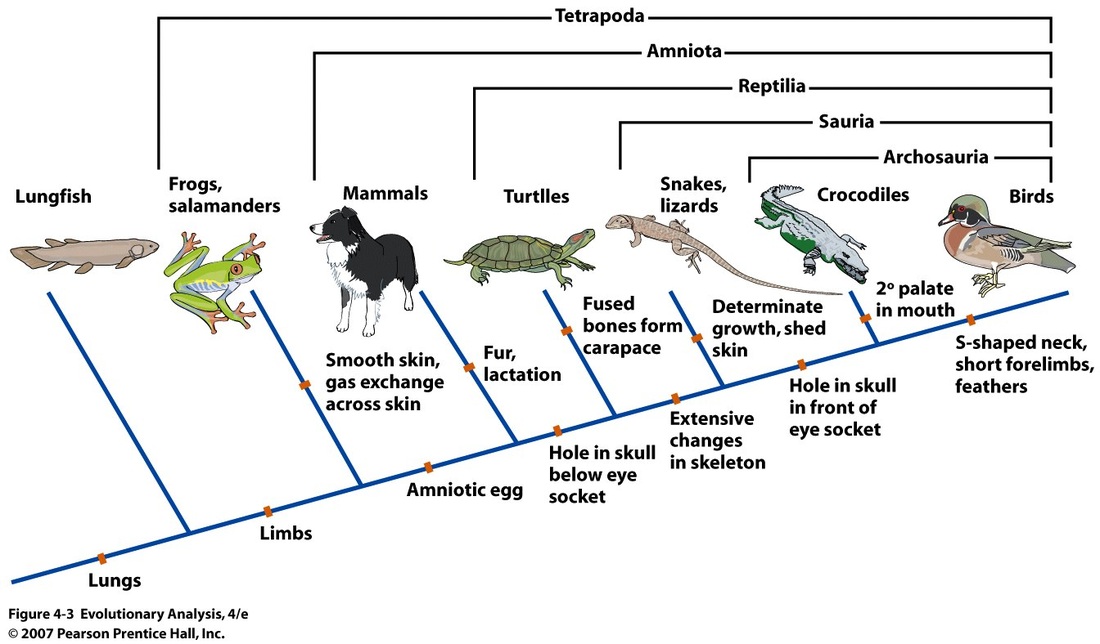 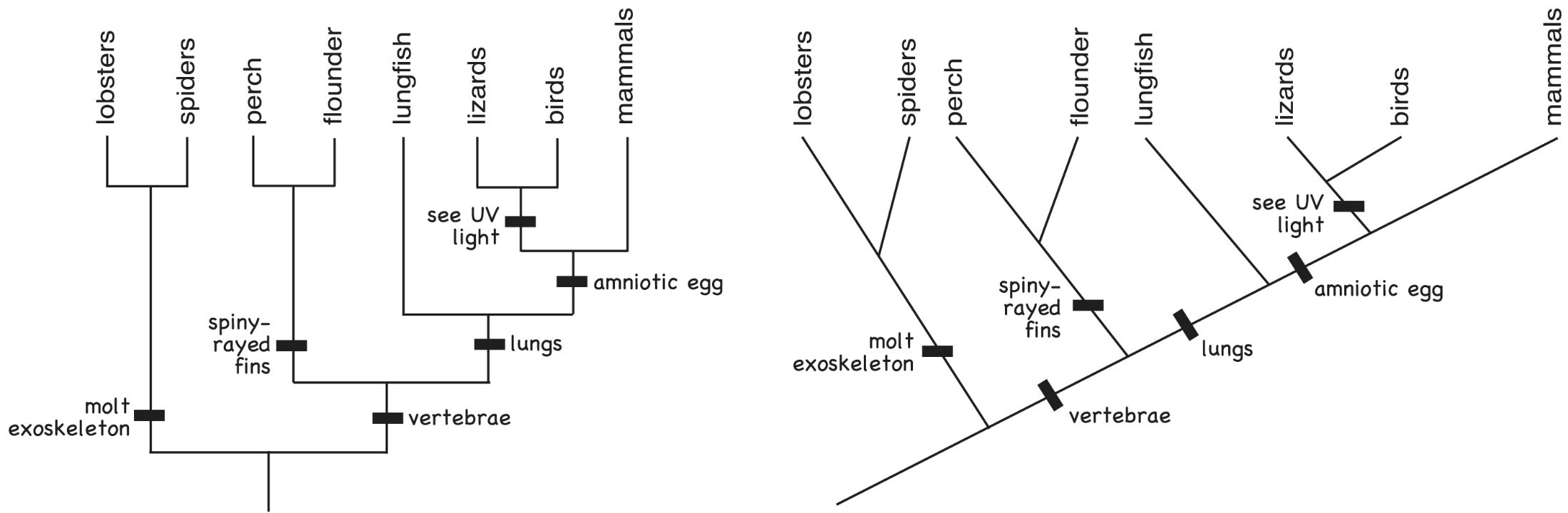 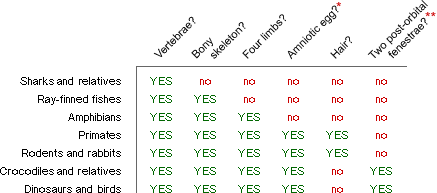 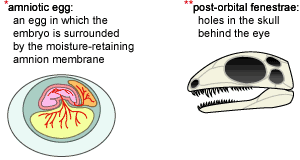 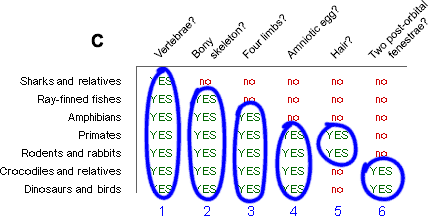 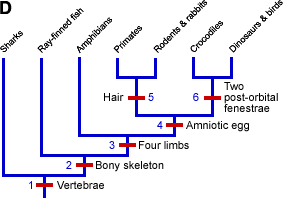 Cladogram or Phylogenetic Tree?
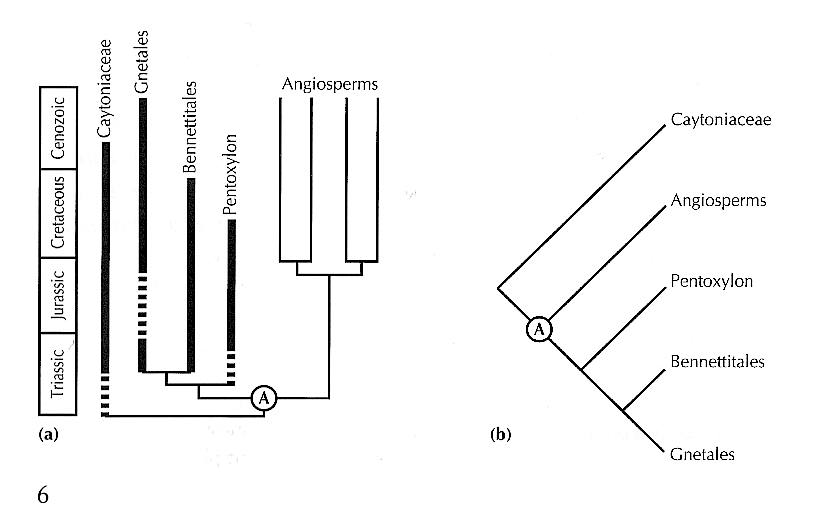 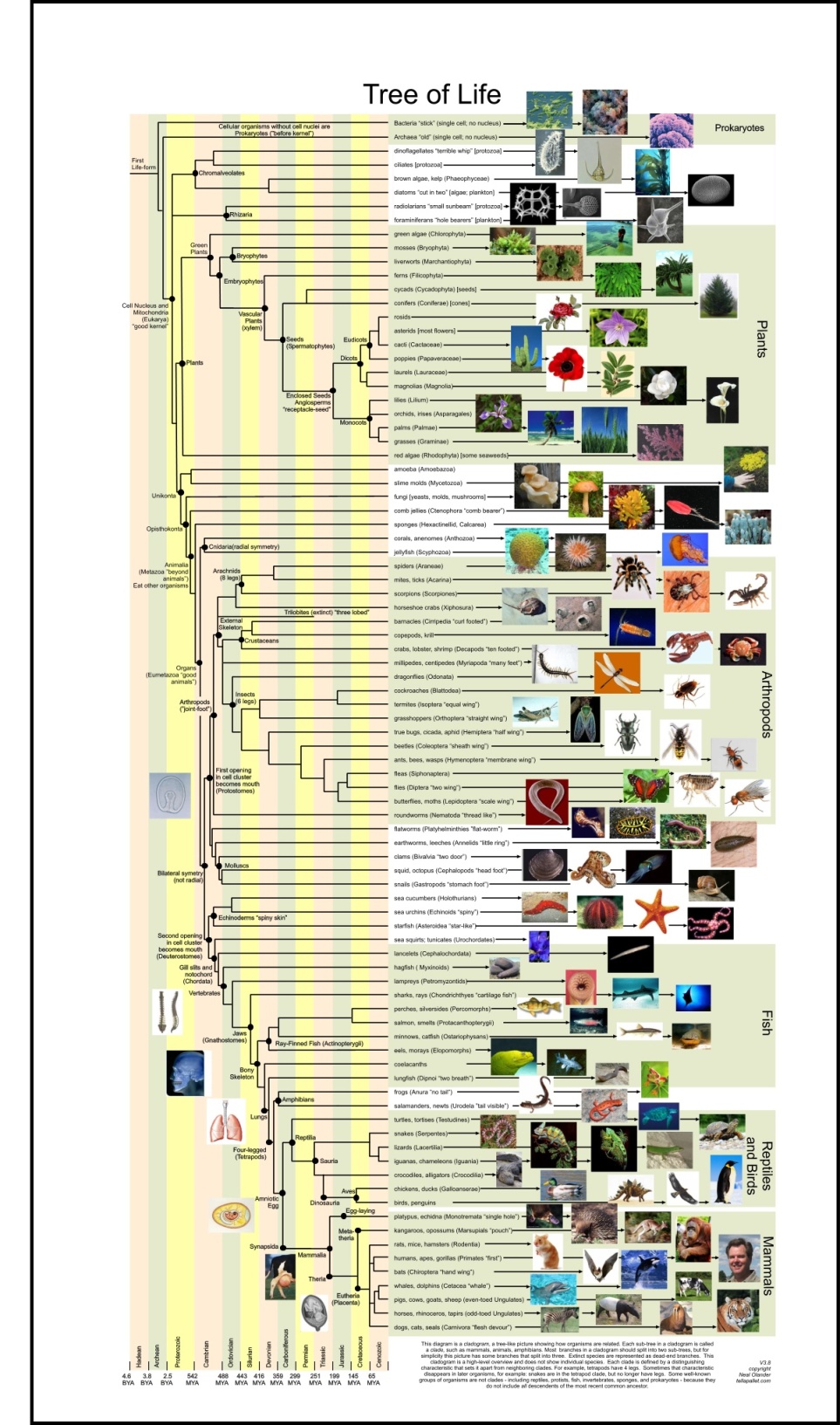 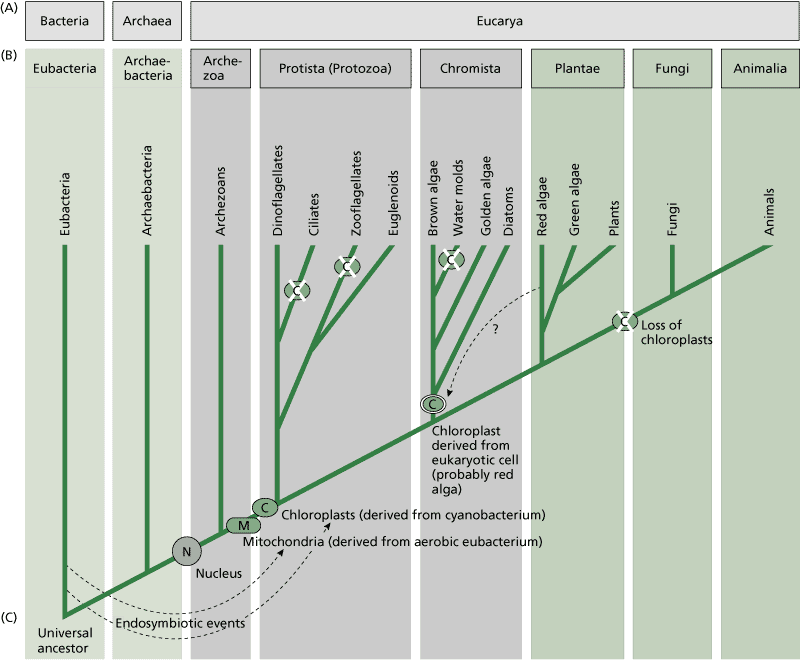